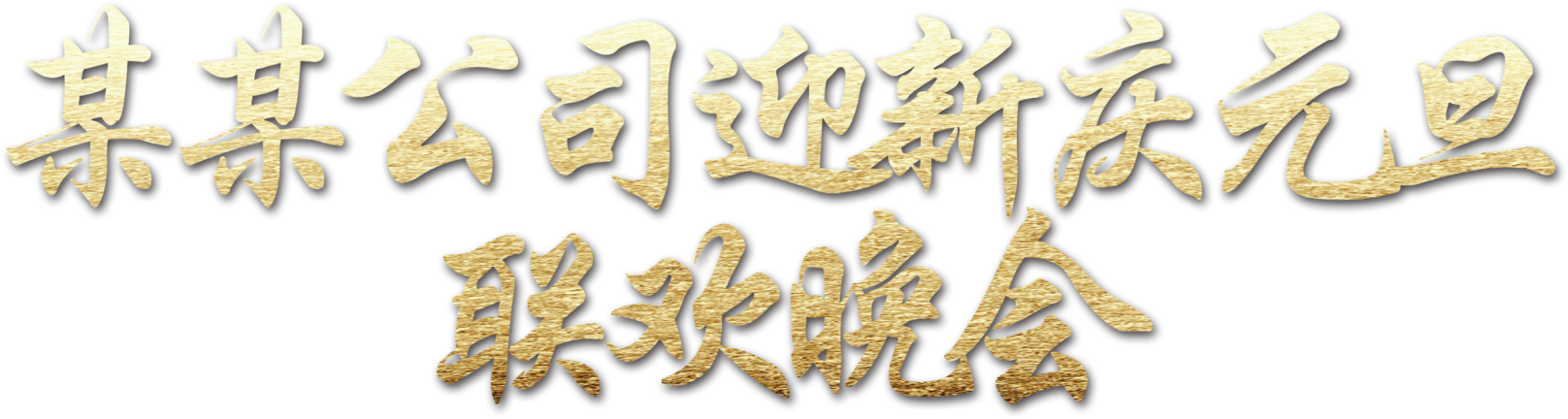 领导致辞
新年伊始，让我们把一切所经历过的，统统成为过去吧！以往的成功也好，失败也罢，让我们卸下沉重的包袱轻装上阵。新的一年，翻开新的一页，所有的期待与希望、向往与憧憬向我们走来。
       生活还要继续，梦想不断延伸，脚步依旧执着。整理好行囊，带上健康与平安，伴着一份好心情，微笑着出发，脚步轻盈，且歌且行。
晚会流程
回顾过去
展望未来
颁奖典礼
文艺汇演
新年寄语
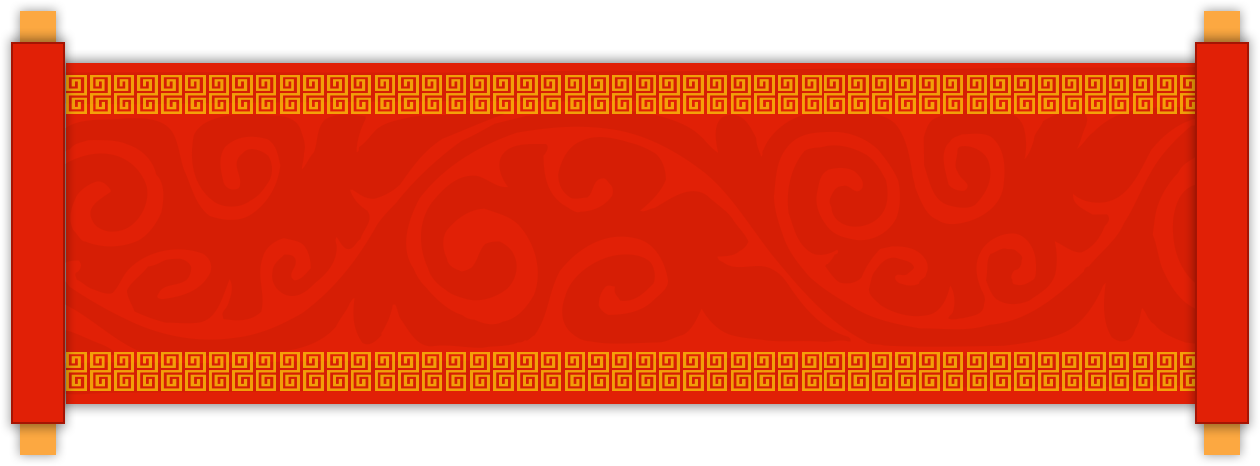 回顾过去
节日PPT模板 http:// www.PPT818.com/jieri/
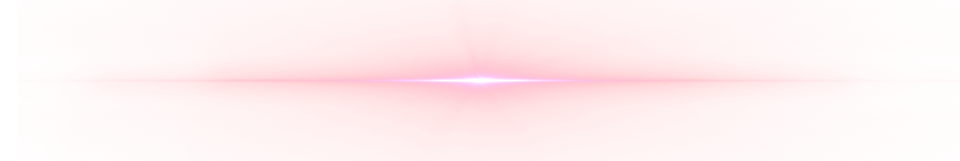 回首既往  
我们风雨同舟、不离不弃
取得了卓越的成绩！
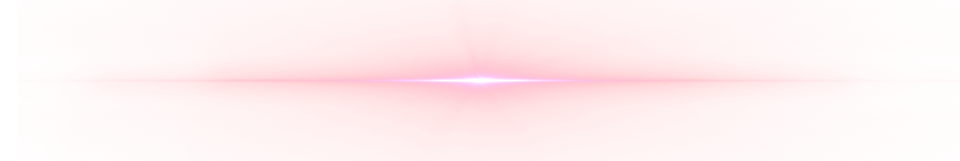 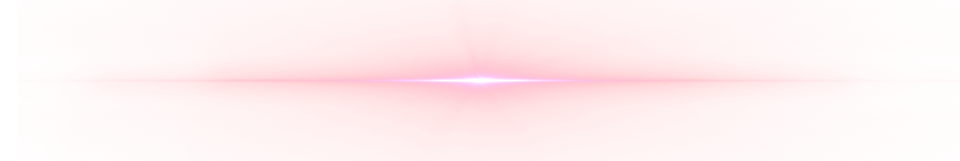 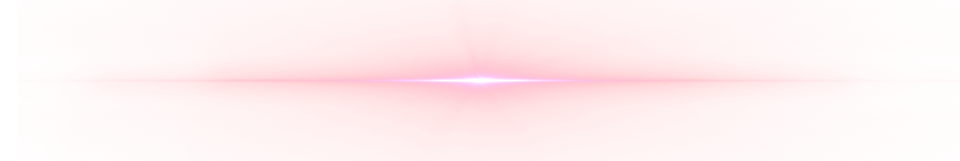 过去一年公司年销售额
达到996亿，盈利总额突破500亿，这一年感谢有你们
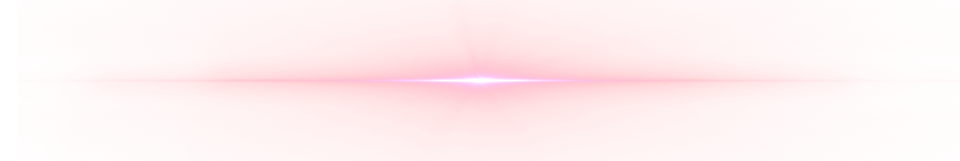 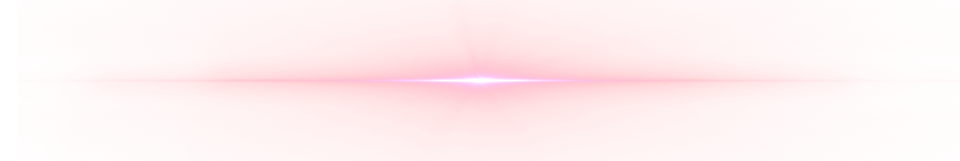 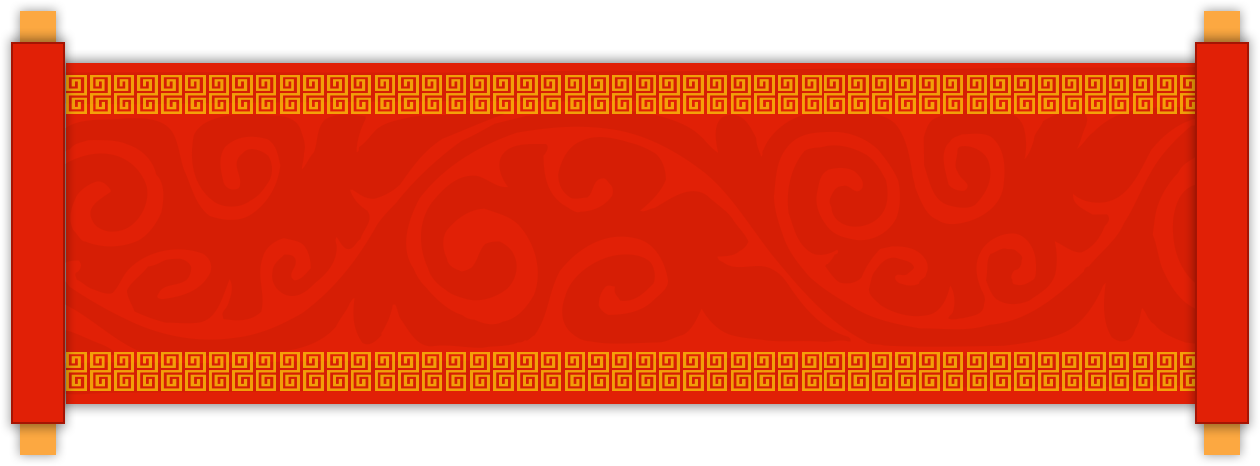 展望未来
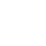 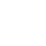 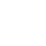 展望明天
我们将继往开来
谱写新的篇章！
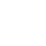 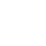 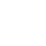 XX科技有限公司
 元 旦 晚 会 现 在 开 始
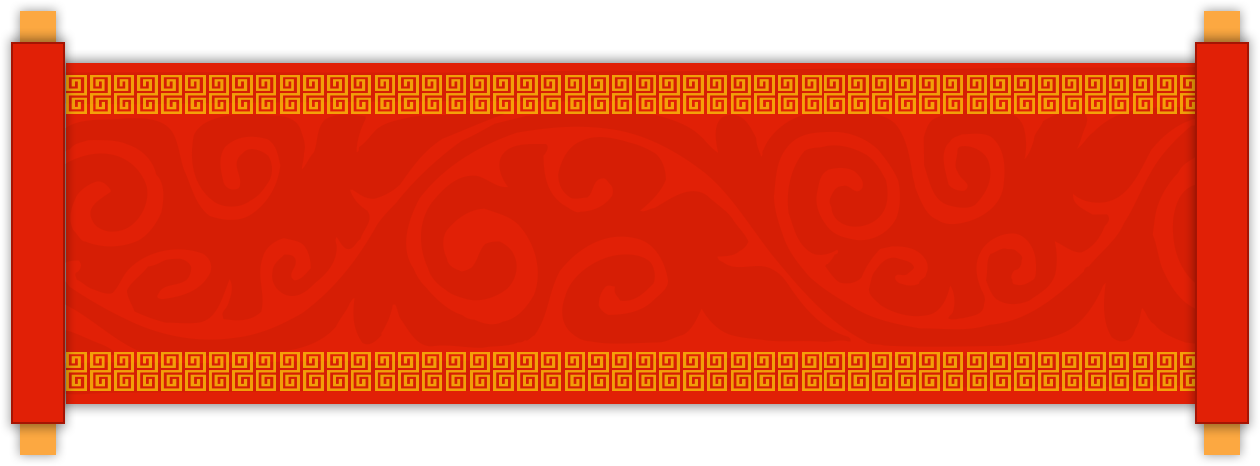 颁奖典礼
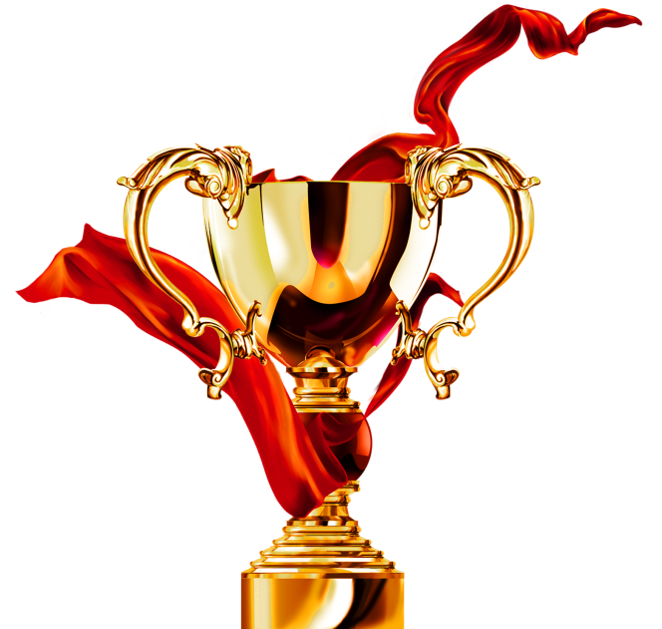 最佳团队奖
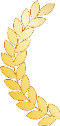 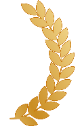 获奖者：某某集团企业最佳团队奖！
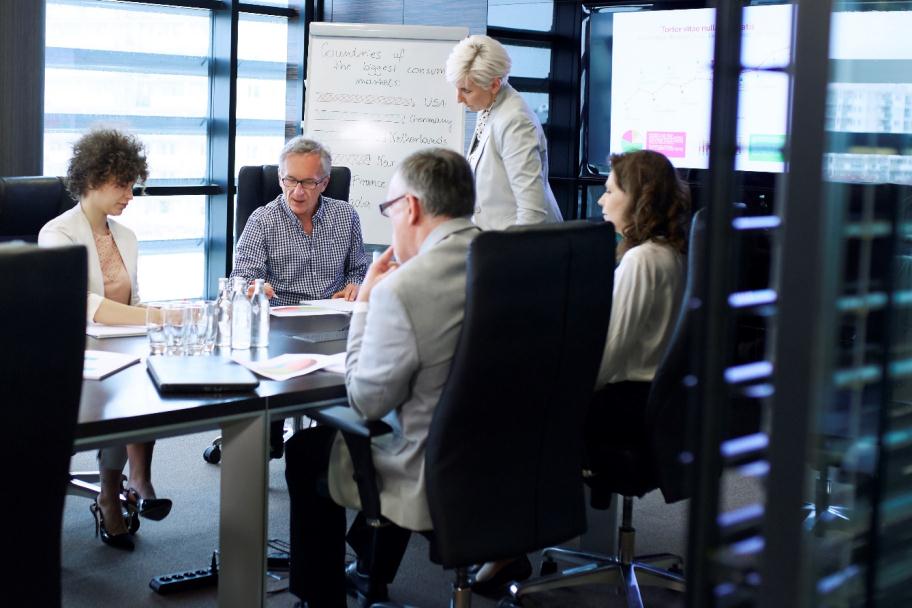 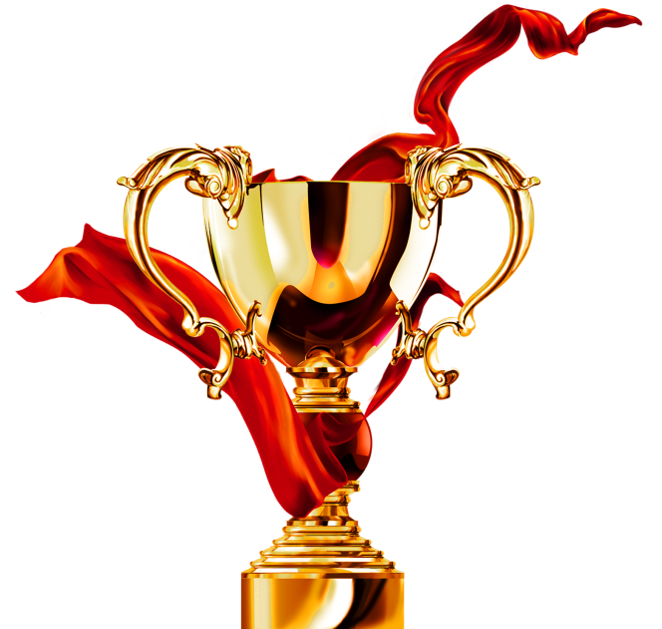 最佳技术奖
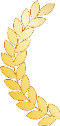 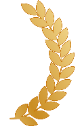 获奖者：某某集团企业最佳技术奖！
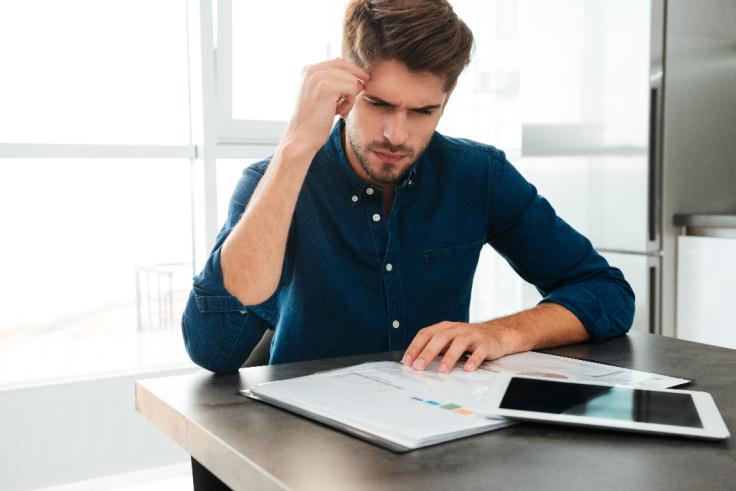 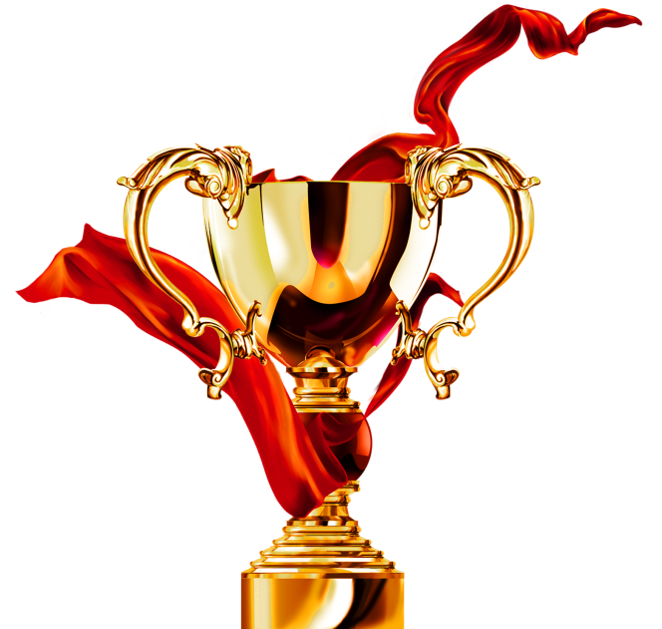 最佳员工奖
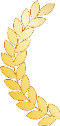 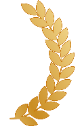 获奖者：某某集团企业最佳员工奖！
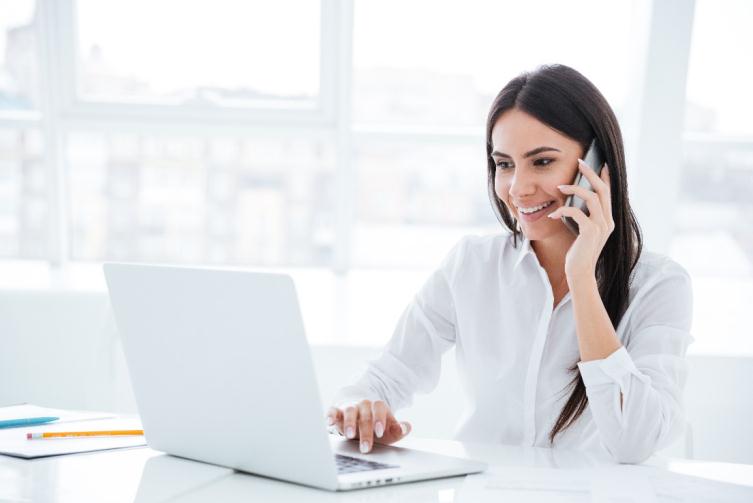 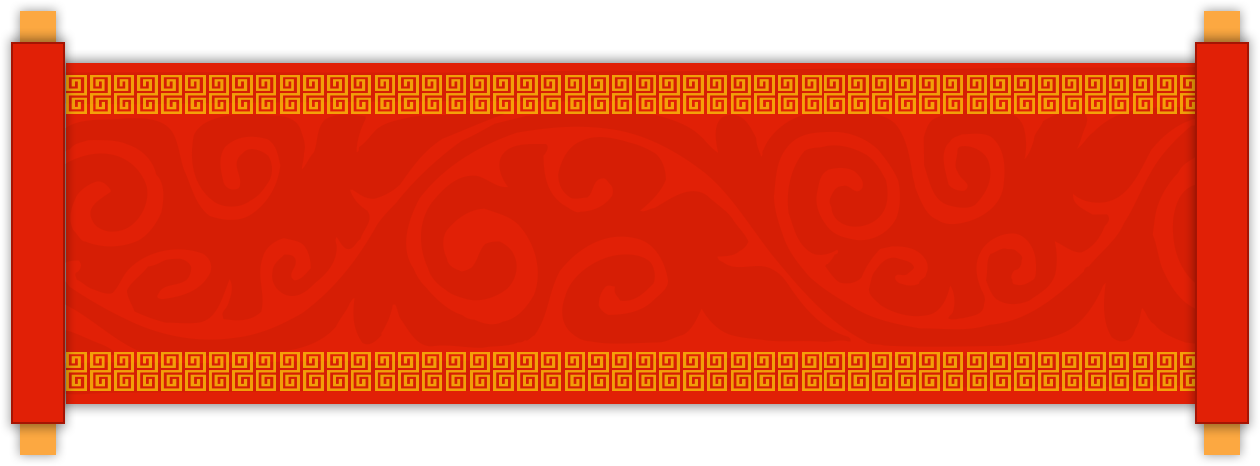 获奖感言
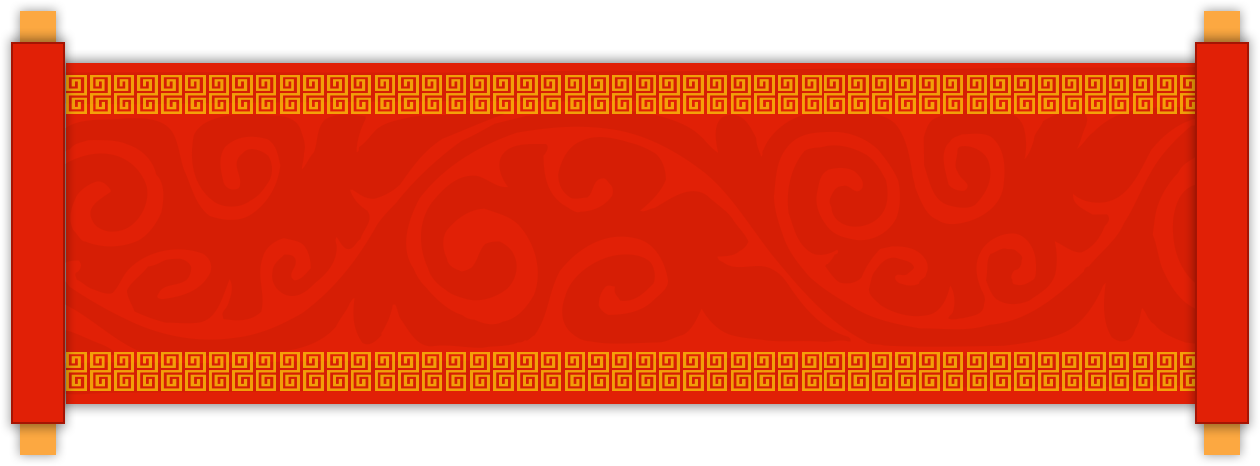 文艺汇演
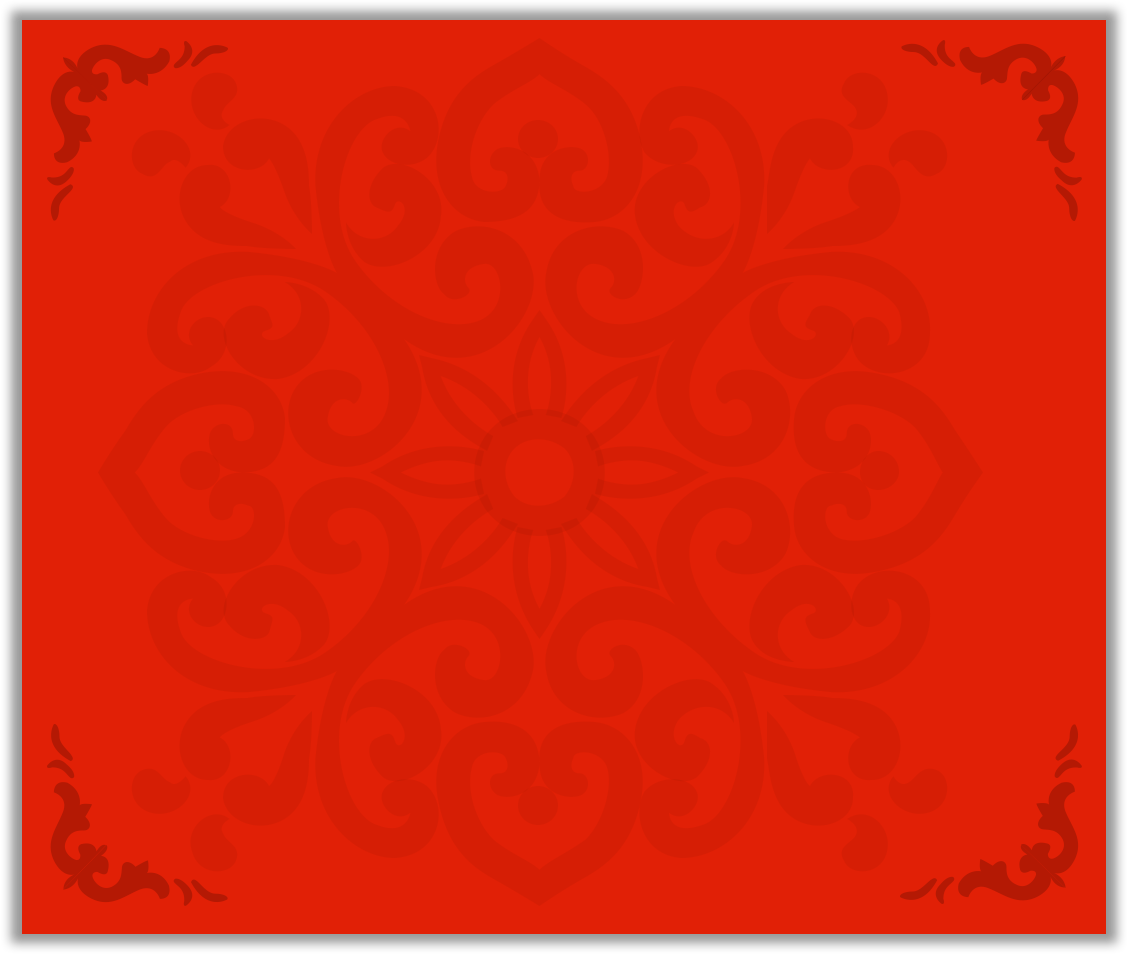 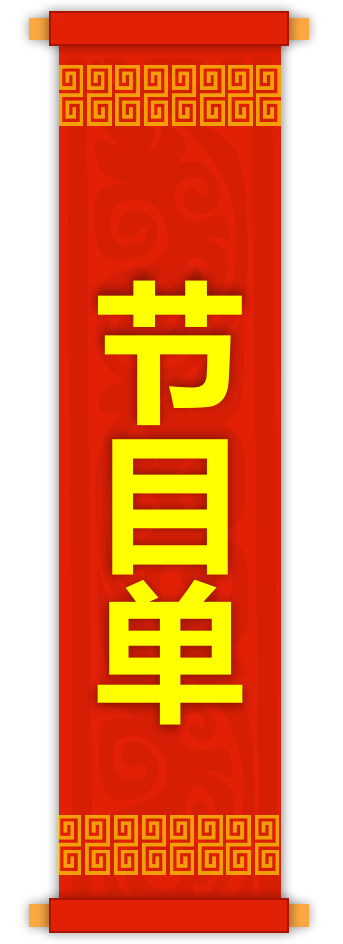 节目一  这里填写节目的标题
节目三  这里填写节目的标题
节目四  这里填写节目的标题
节目二  这里填写节目的标题
节目五  这里填写节目的标题
表演者：这里填写表演者的名字
表演者：这里填写表演者的名字
表演者：这里填写表演者的名字
表演者：这里填写表演者的名字
表演者：这里填写表演者的名字
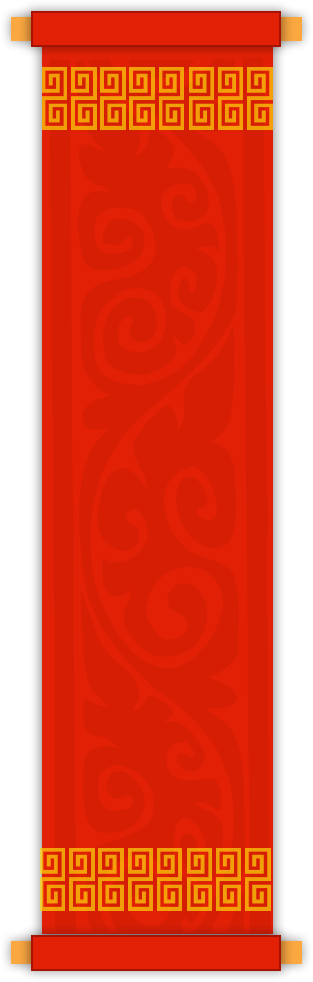 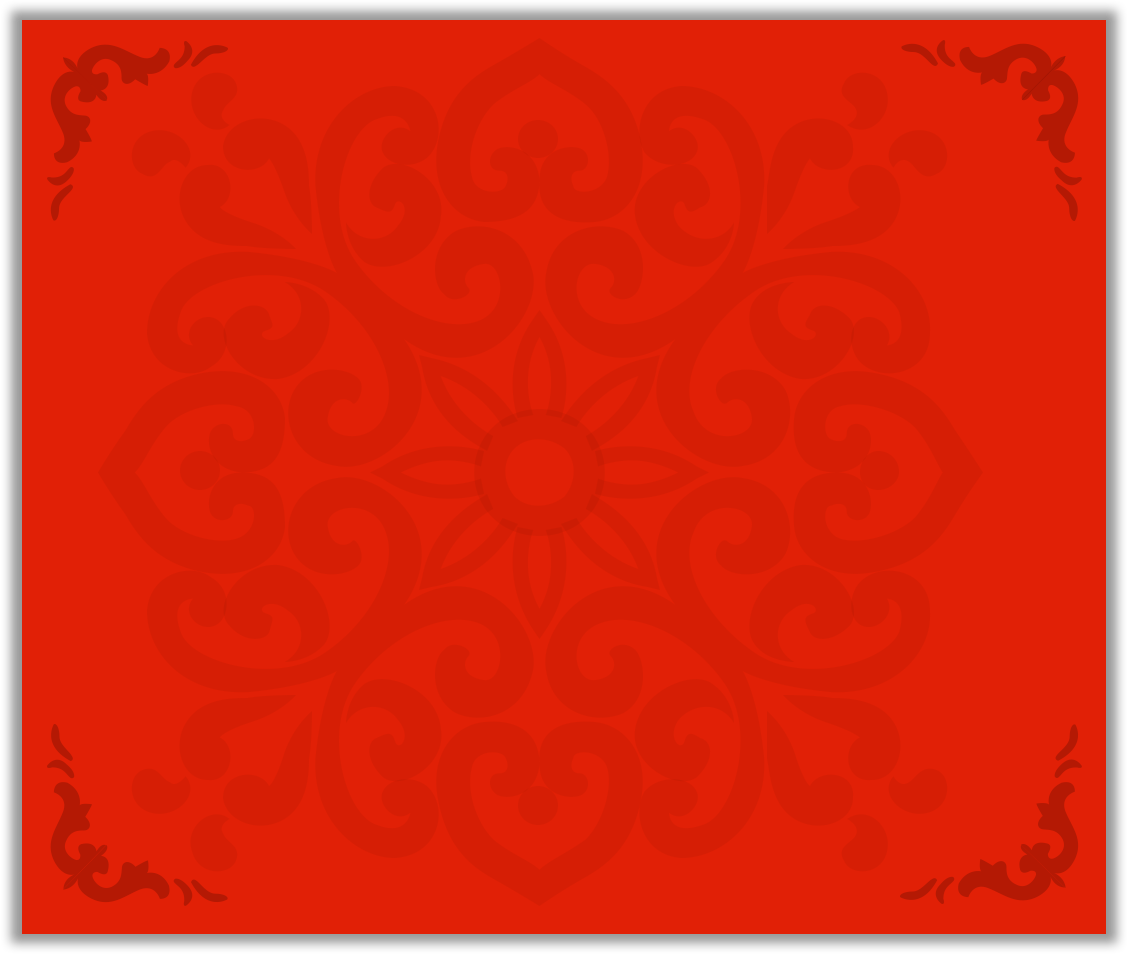 节目一
合唱《感恩的心》

表演者：业务部全体成员
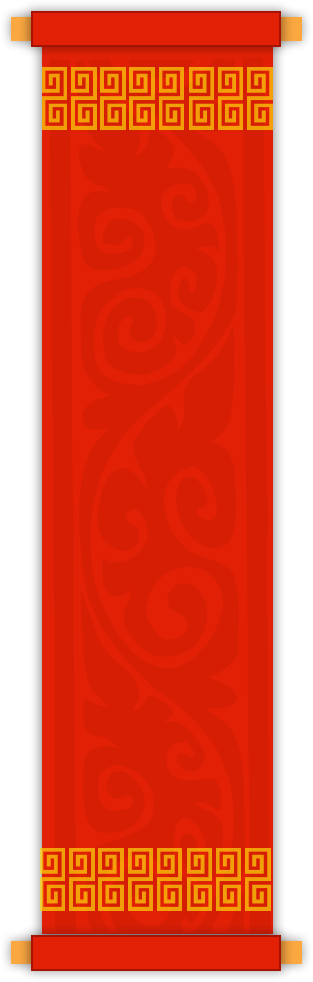 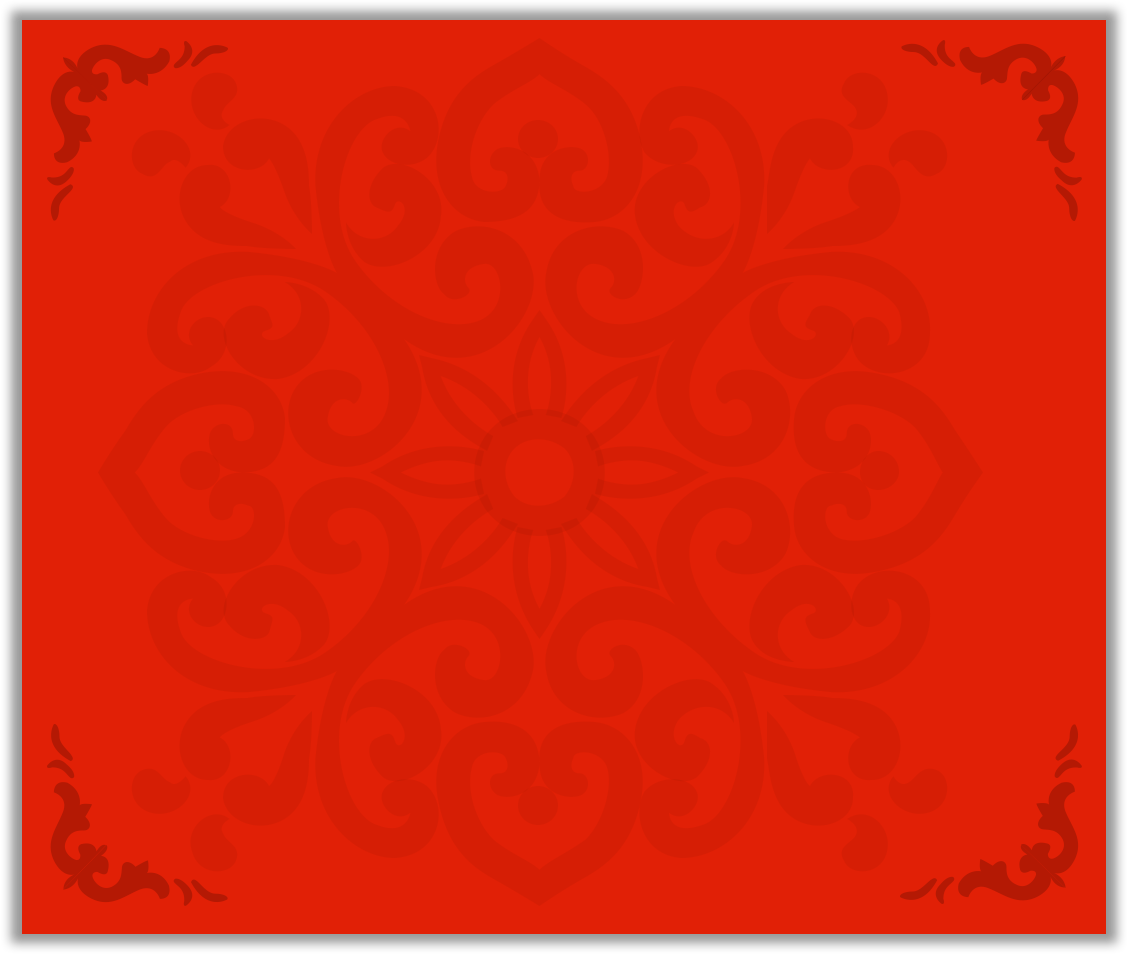 节目二
独唱《追梦的蚂蚁》

表演者：追梦的小丑
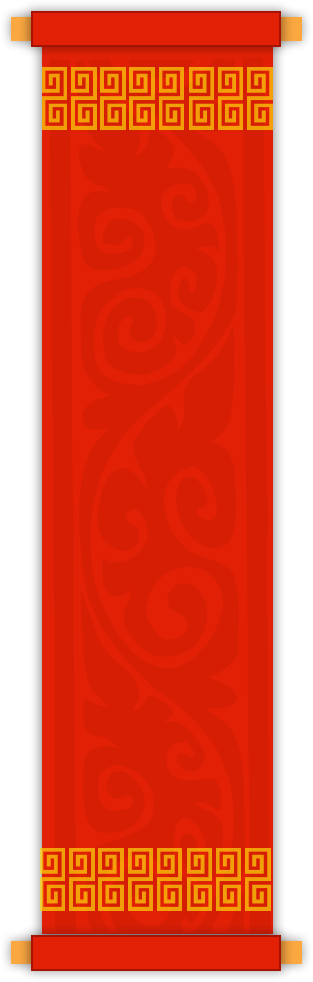 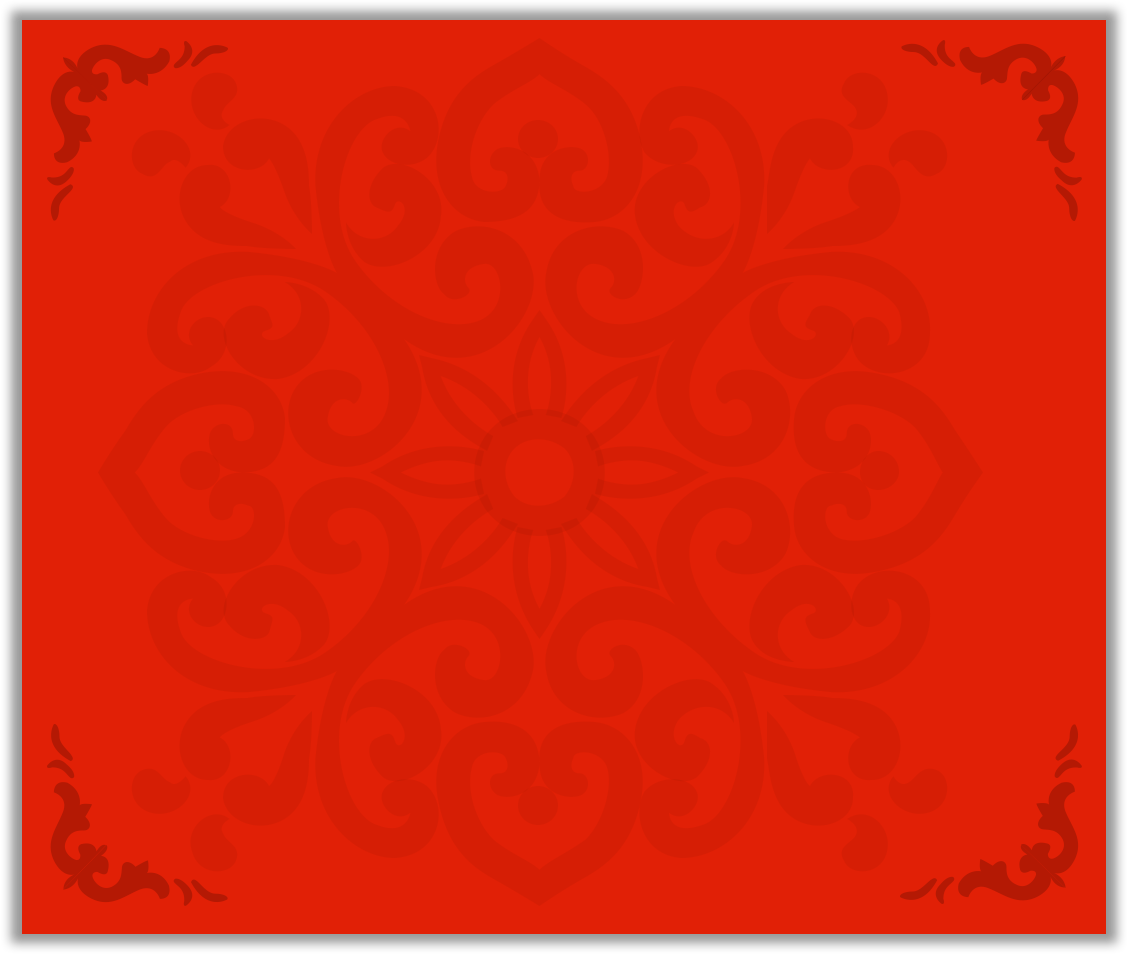 节目三
舞蹈《挥舞的翅膀》

表演者：灰姑娘
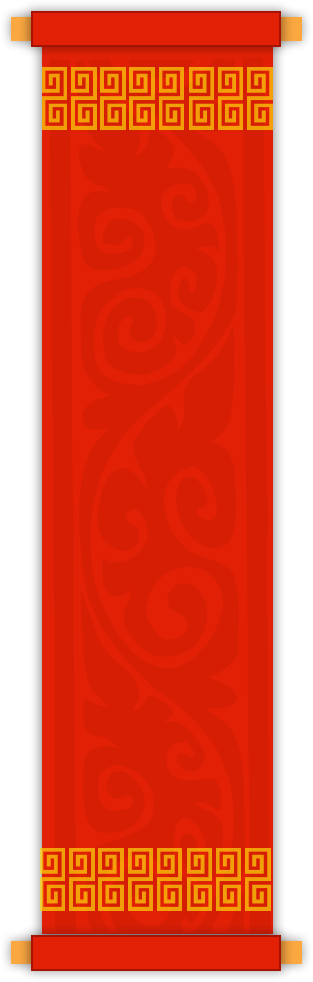 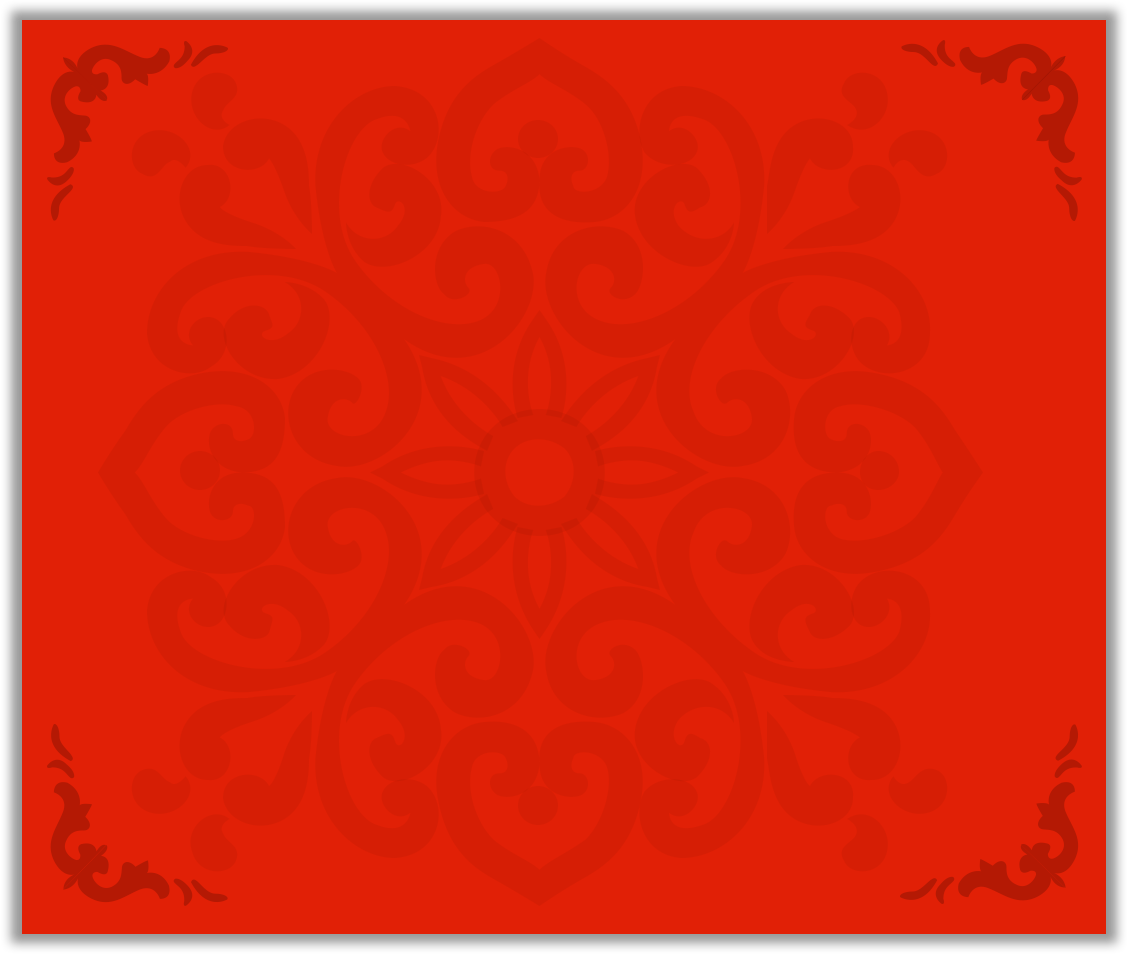 节目四
小品《北上广》

表演者：销售部全体成员
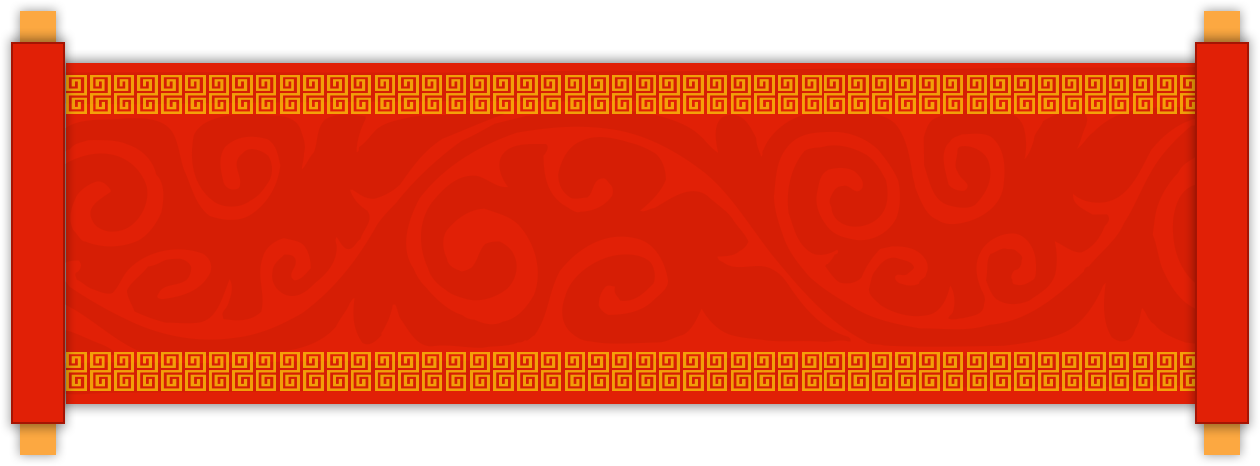 新年寄语
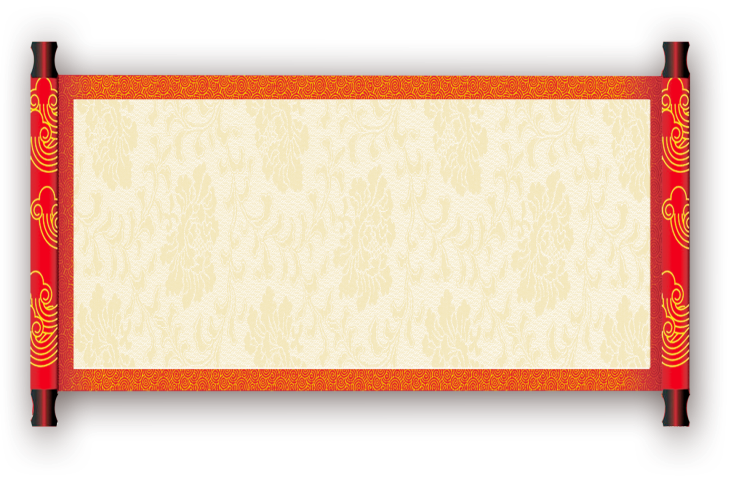 新
年
寄
语
律回春晖渐，万象始更新。我们告别成绩斐然的过去迎来了充满希望的未来年，无论明天路上多少荆棘坎坷，让我们伴随悠扬的新年钟声，携起手来少一些埋怨多一些行动，坚定信心振奋精神扎实苦干，发挥我们所有的智慧和能量，奉献我们所有的激情和才华，再谱公司和个人发展的崭新篇章!
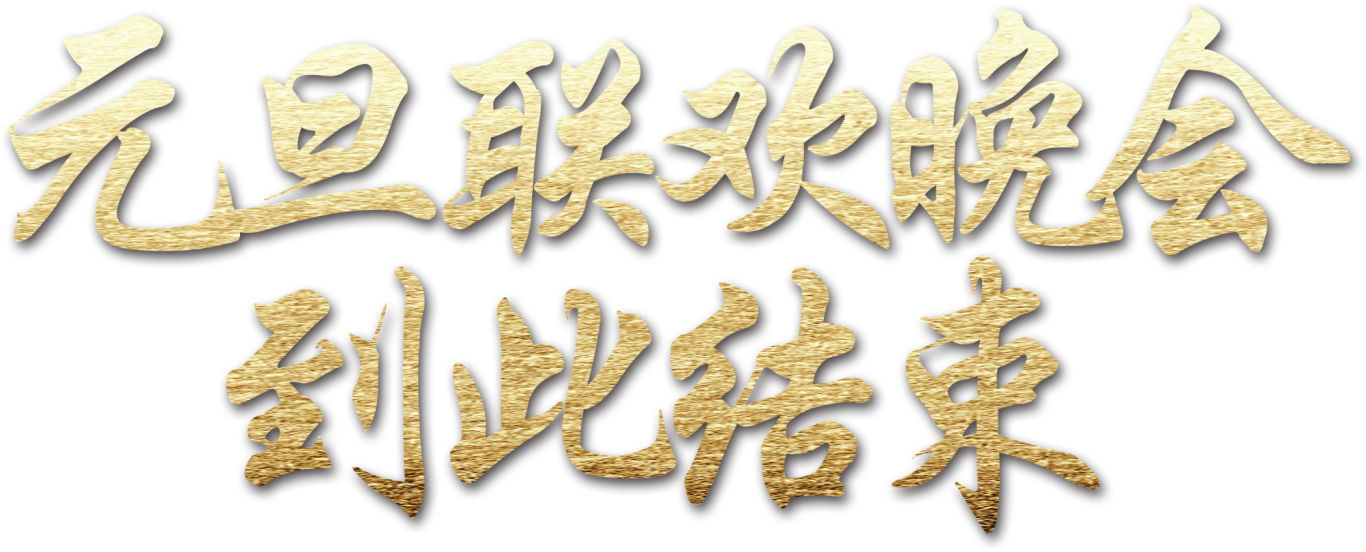